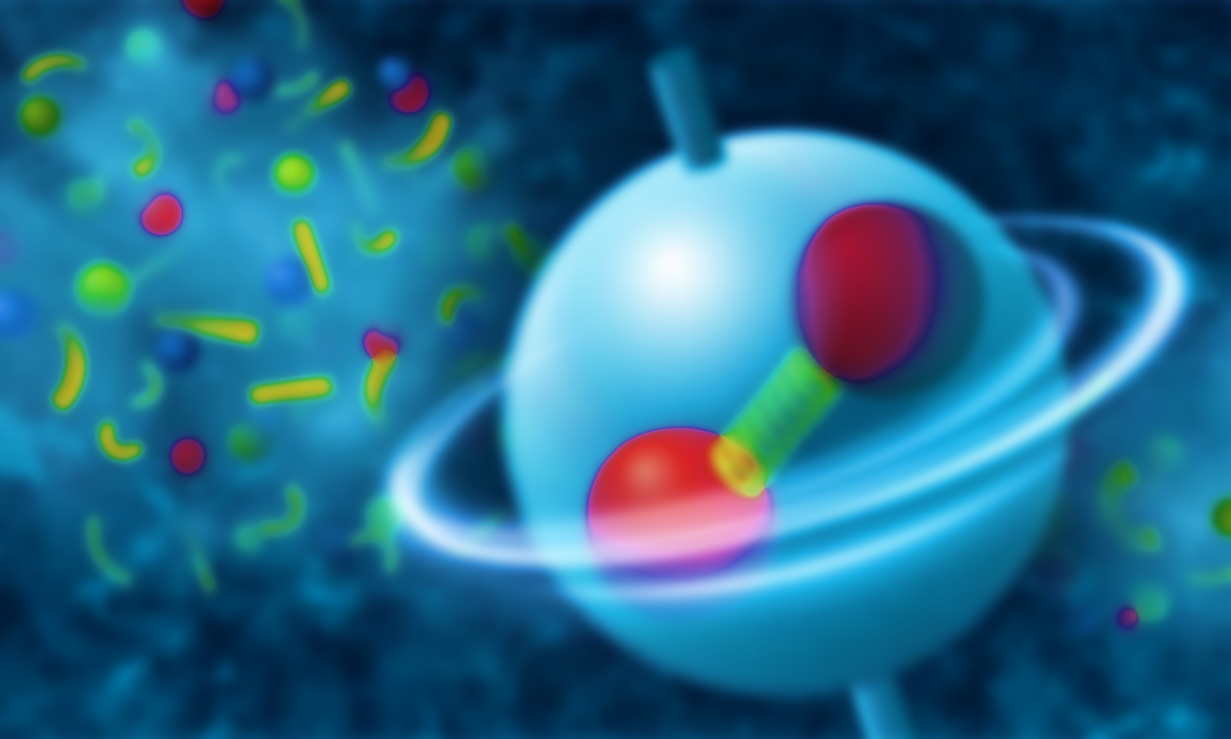 Spin alignment induced by the spin density fluctuation
Kun Xu @ USTC, Hefei

11/25/2023
Spin alignment in Heavy Ion Collision
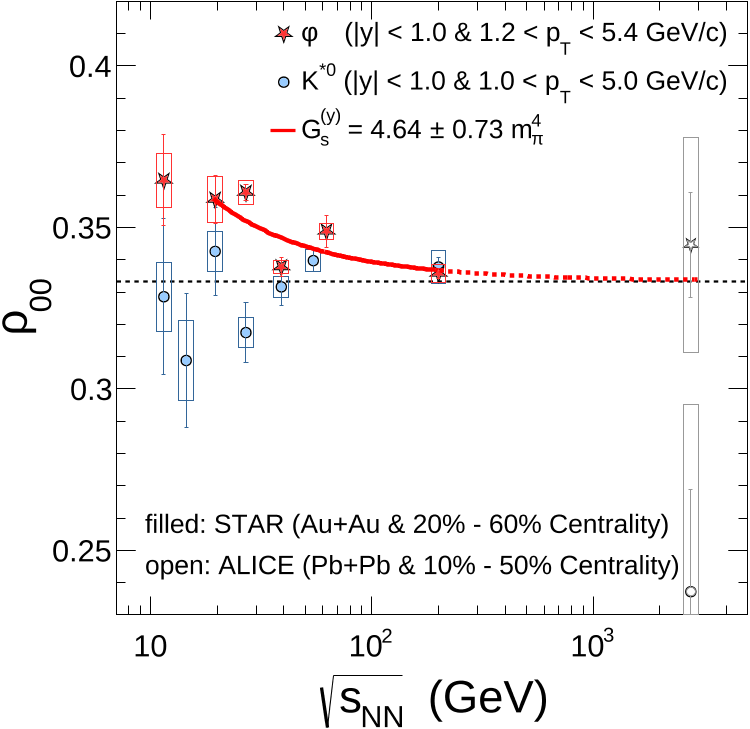 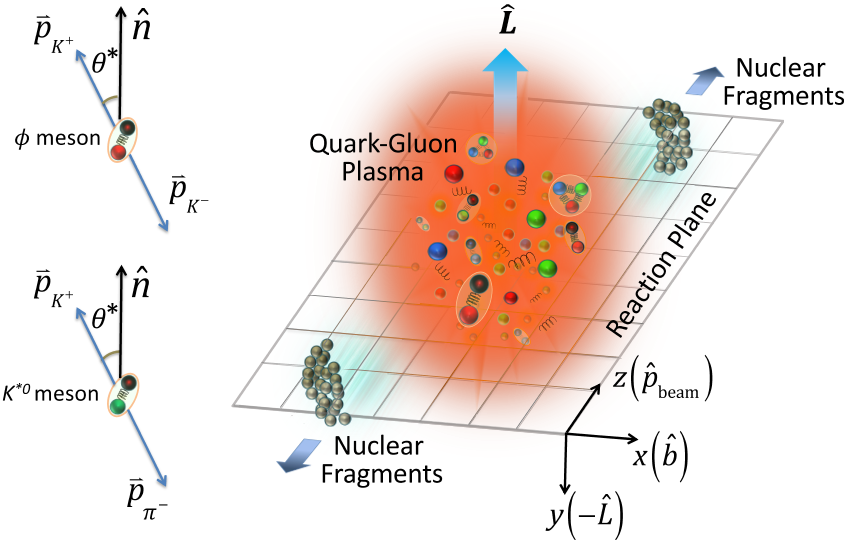 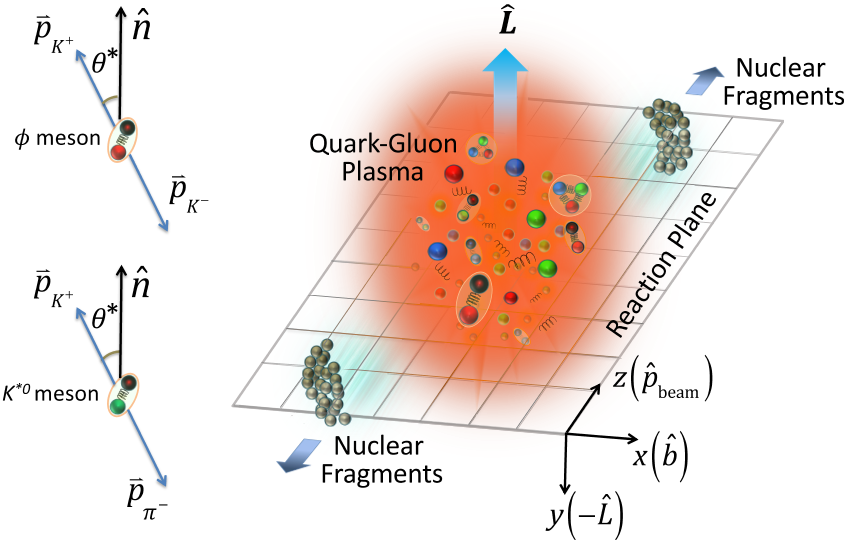 Rotation&Magnetic Field
STAR. 
Nature 614 (2023) 7947, 244-248
From Prof. Qun Wang
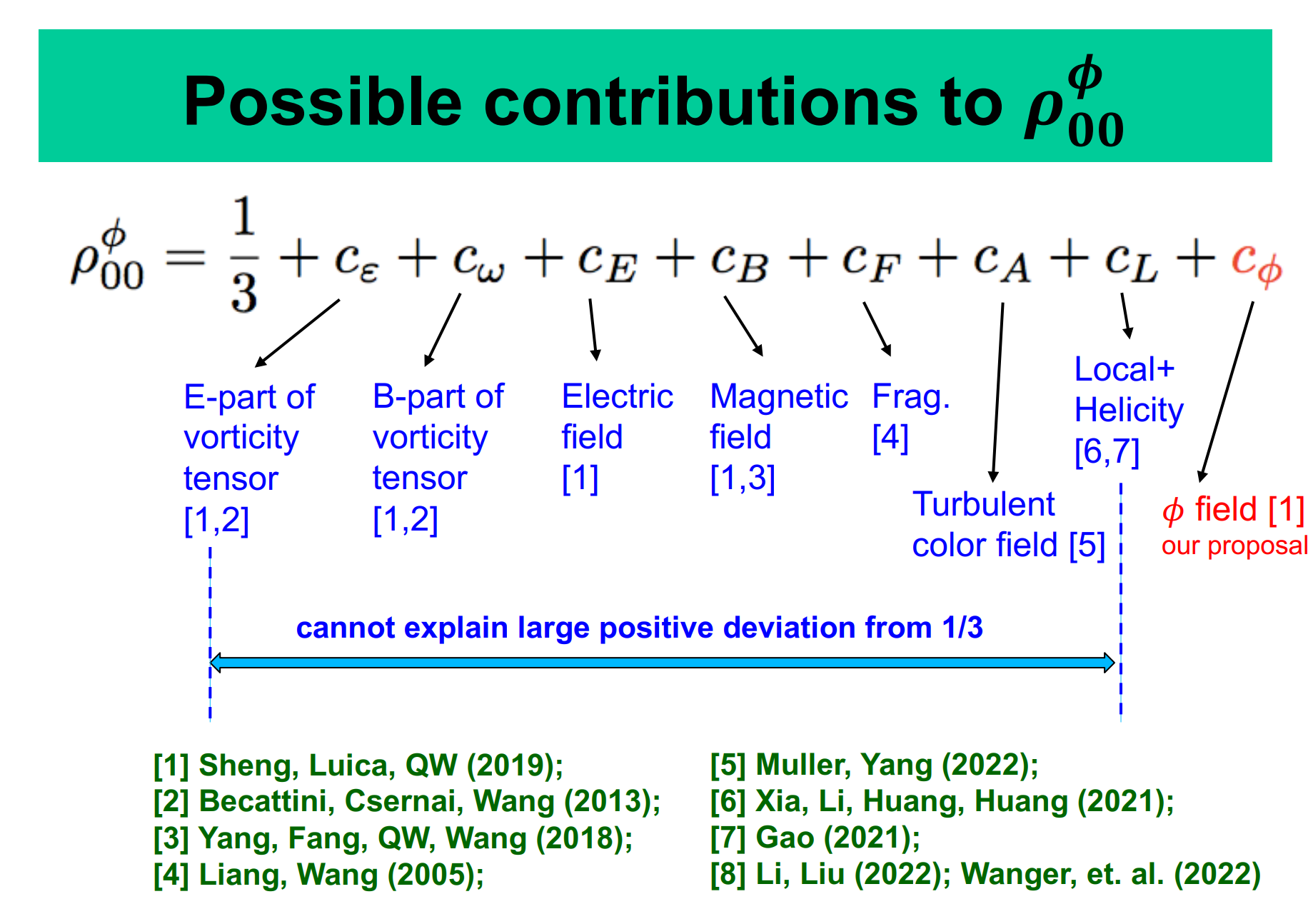 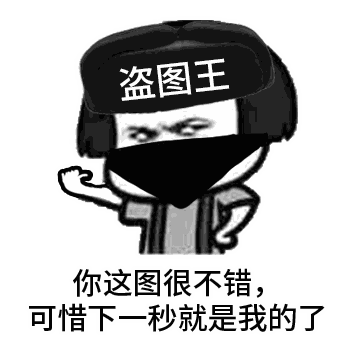 Any other possible mechanism?
Without any environment conditions, such as, rotation or magnetic field or…
Only the nature of QCD? Interaction of quarks
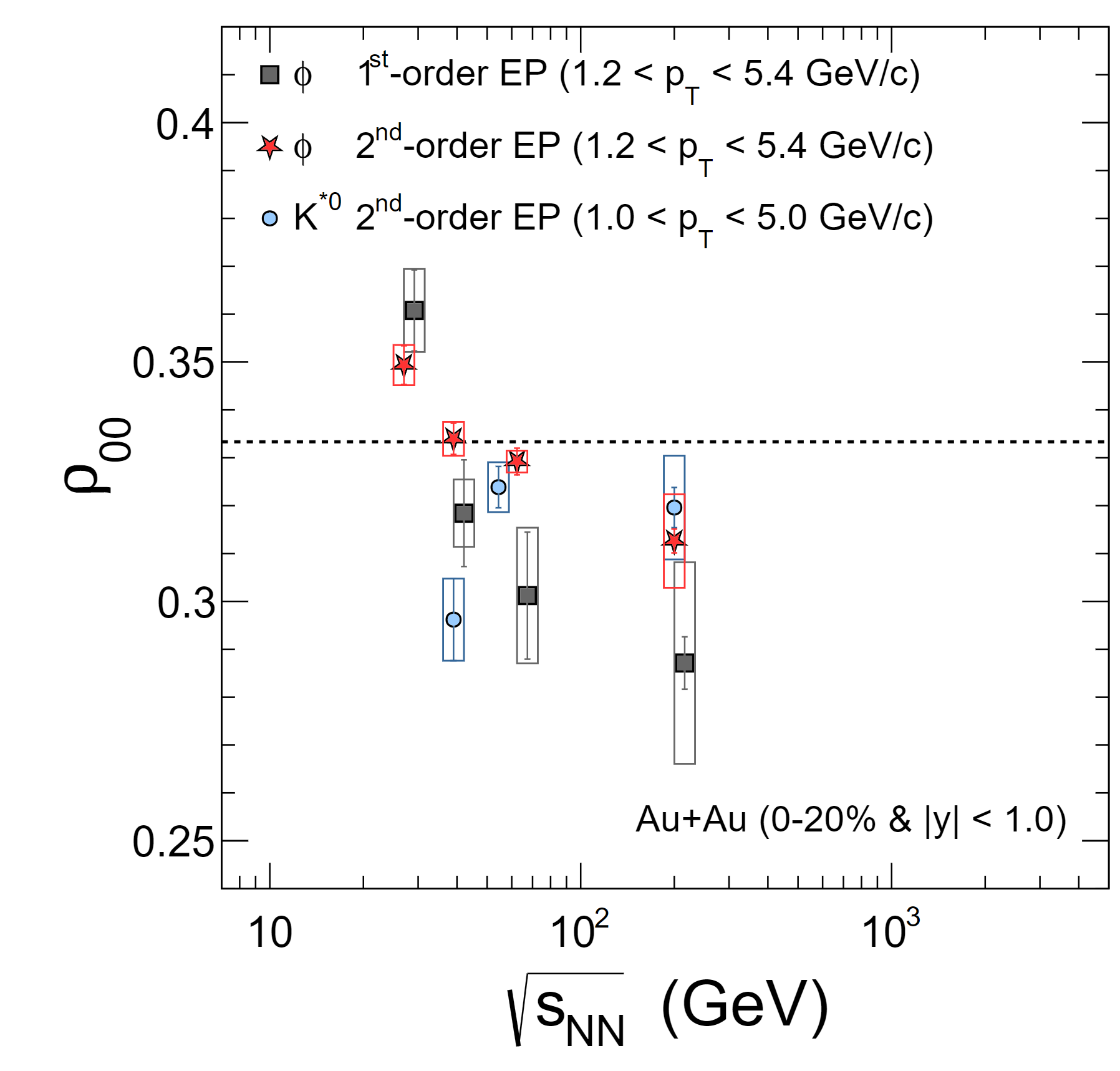 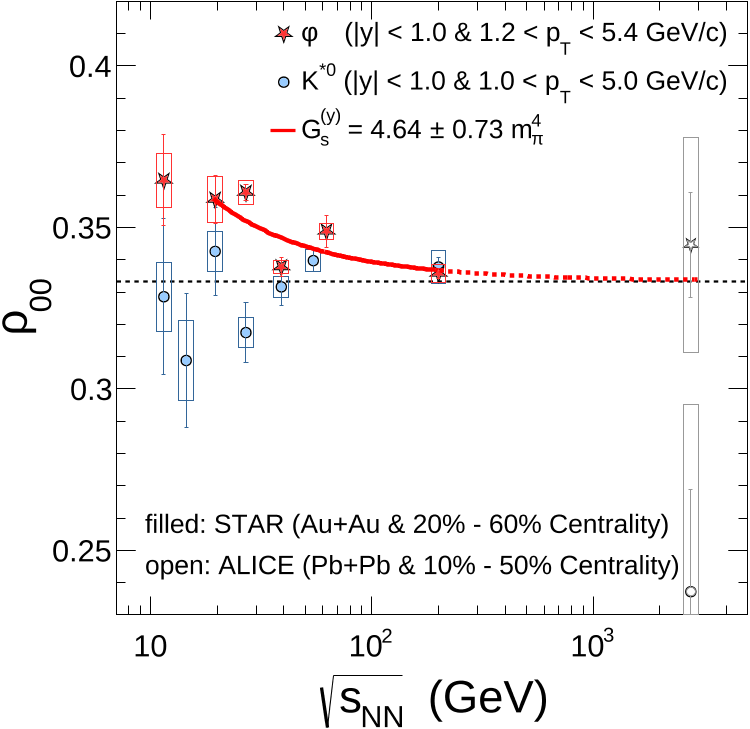 Rotation,
Magnetic field
…
No Rotation,
No Magnetic field
No net baryon
…
Dispersion relation:
Lagrangian with a SP background
No dependence on quark or anti-quark
Zero momentum:
If spin is same direction with the SP background, then lower energy;
If spin is opposite direction with the SP background, then higher energy;
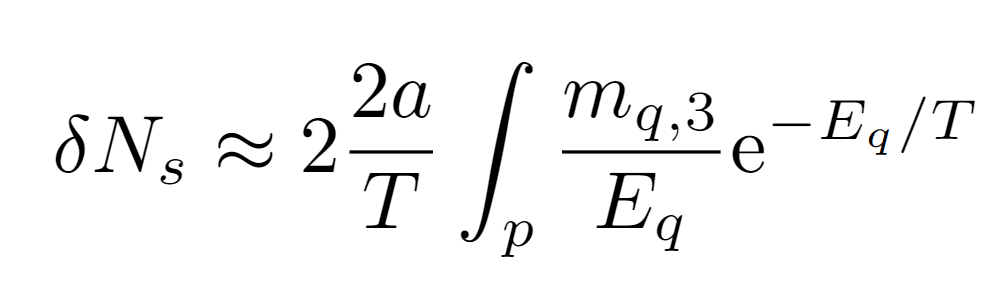 The number(density) difference between spin-up and spin-down s quark
Without  SP background
With  SP background
Mass splitting
This conclusion does not depend on the sign of SP background
Distribution function:
Where
The number change in denominator:
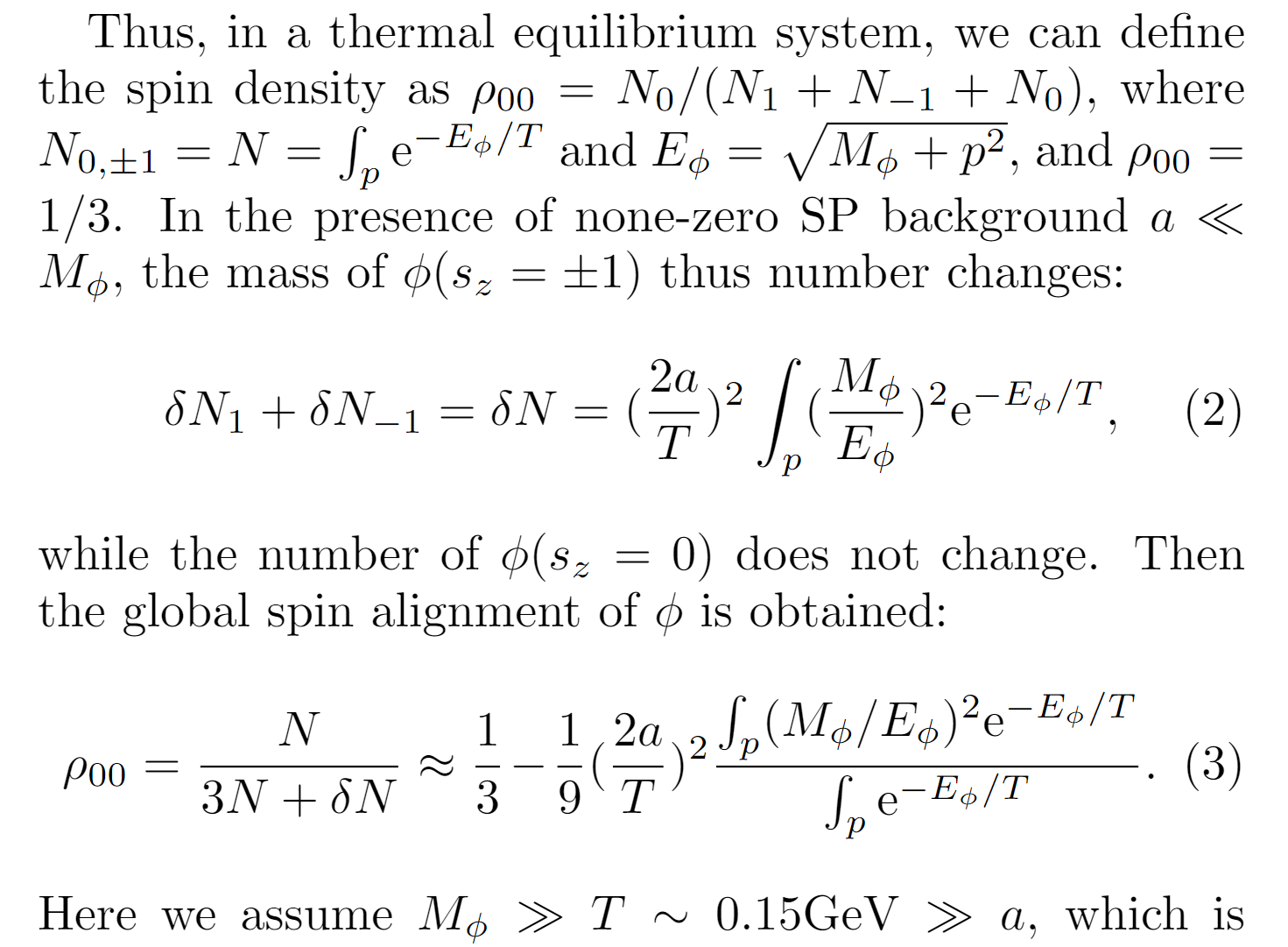 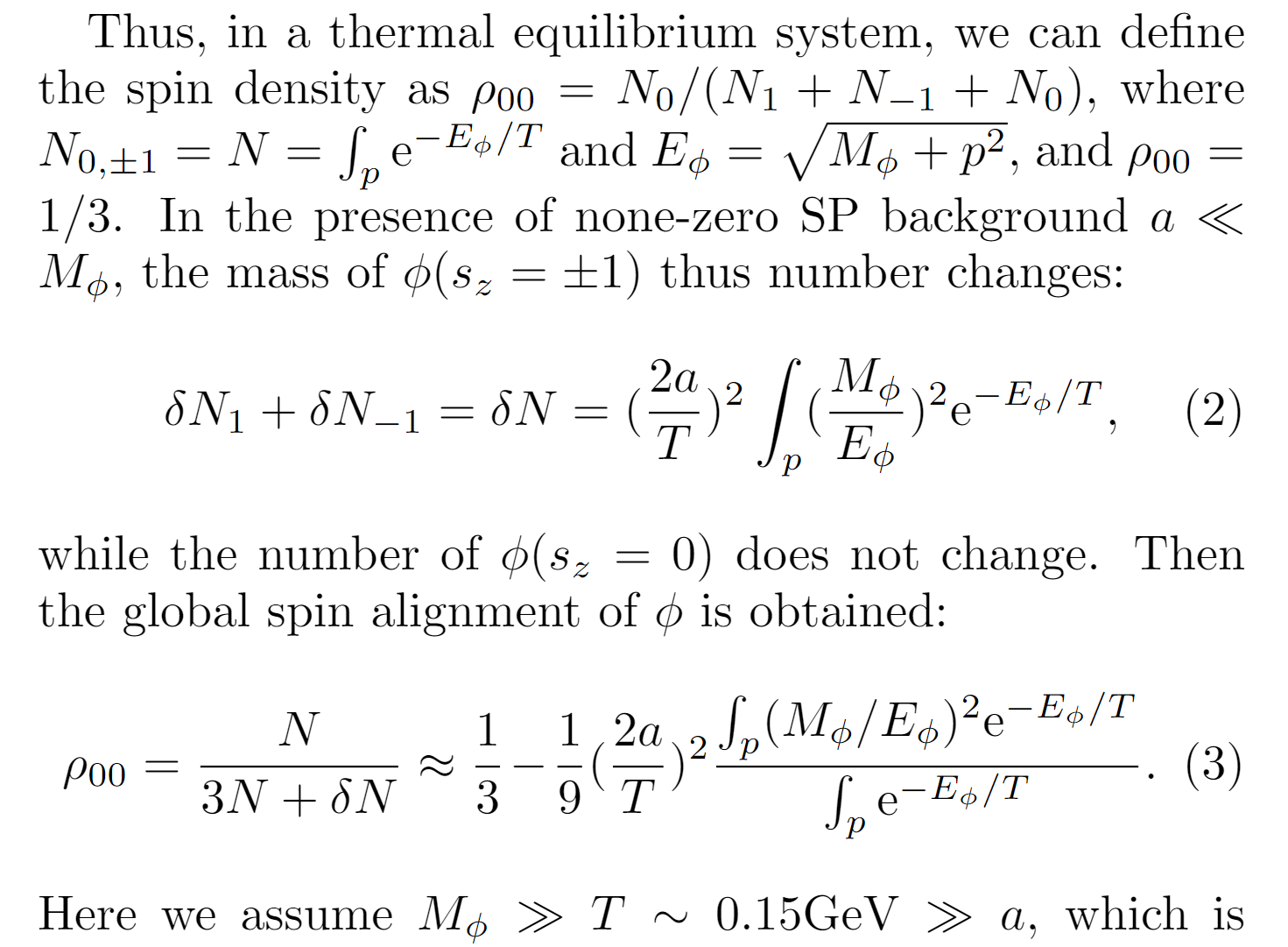 Similar with rotation
Lagrangian with a MMP background
Dispersion relation:
Without  MMP background
With  MMP background
Mass splitting
This conclusion does not 
depend on the sign of MMP background
Where
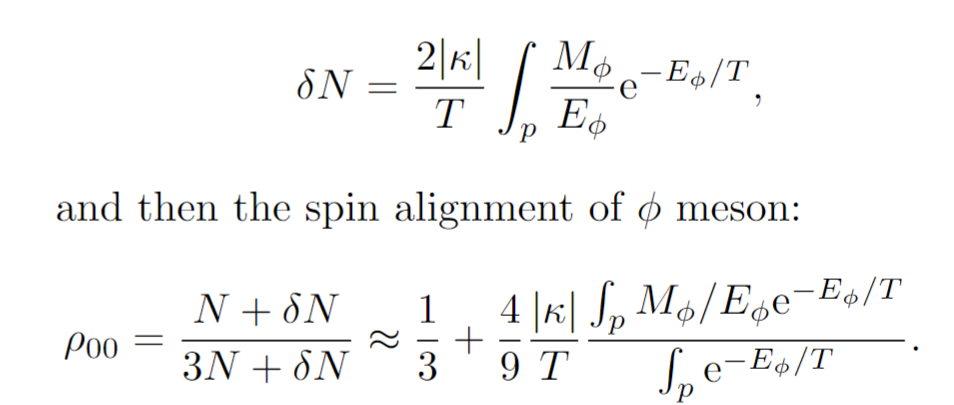 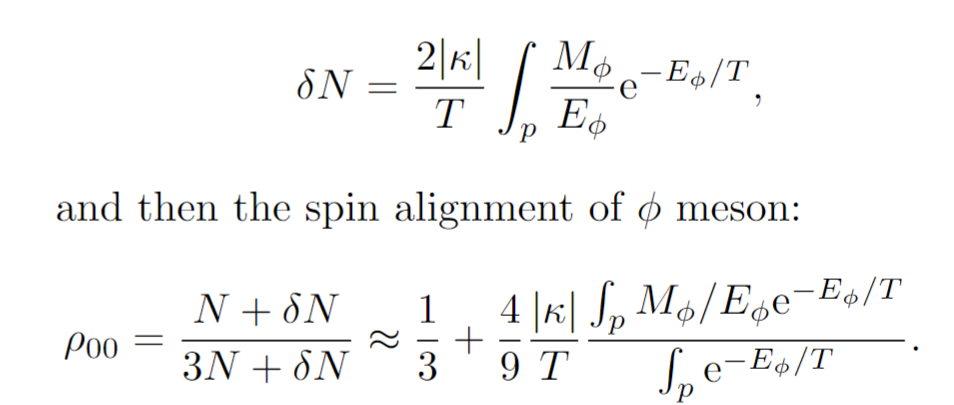 Similar to magnetic field
where is the background? axial-vector/tensor interaction
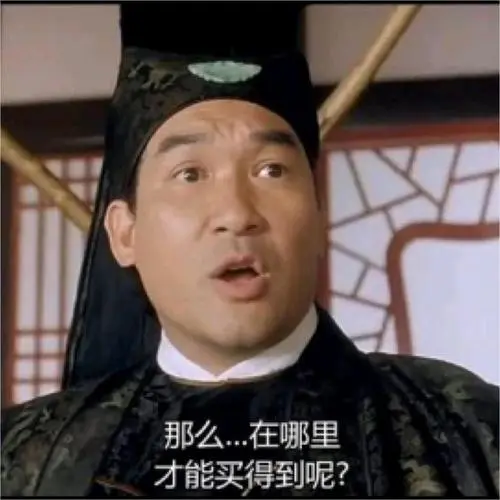 1. One-Gluon-Exchange(OGE)
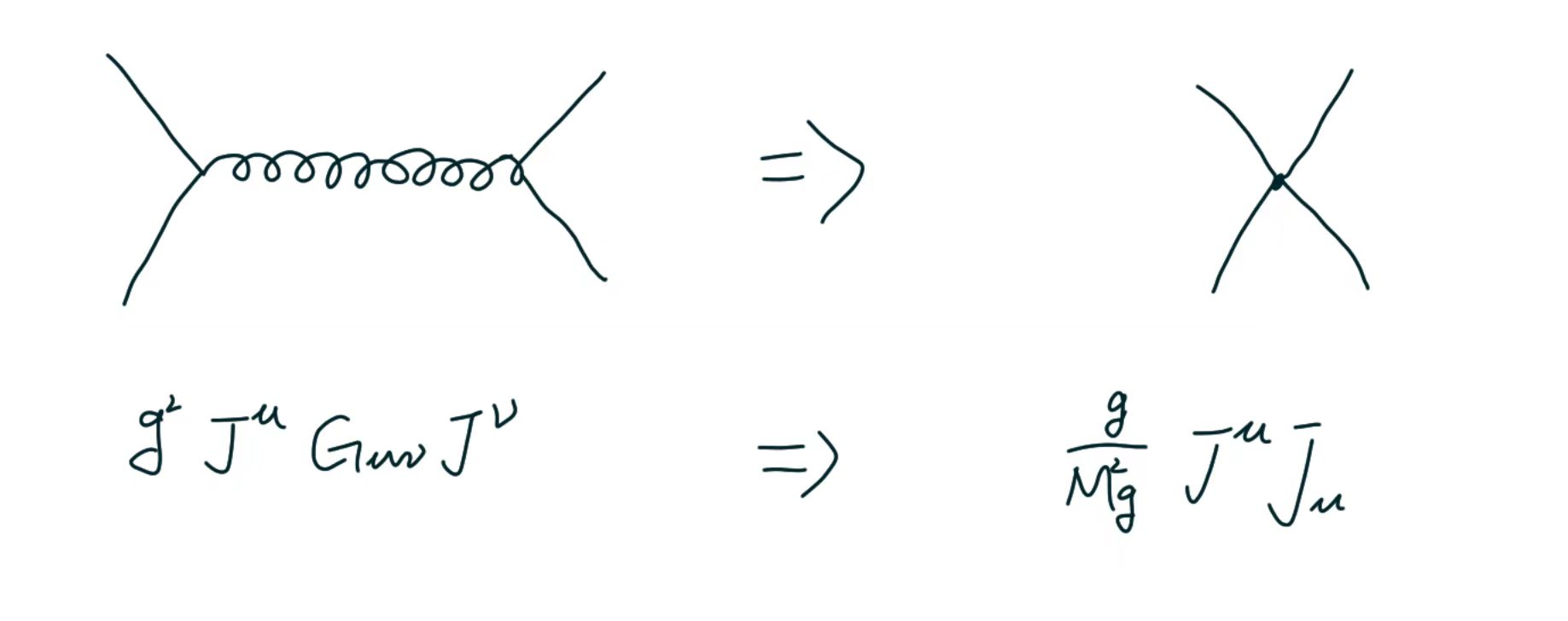 Fierz transformation
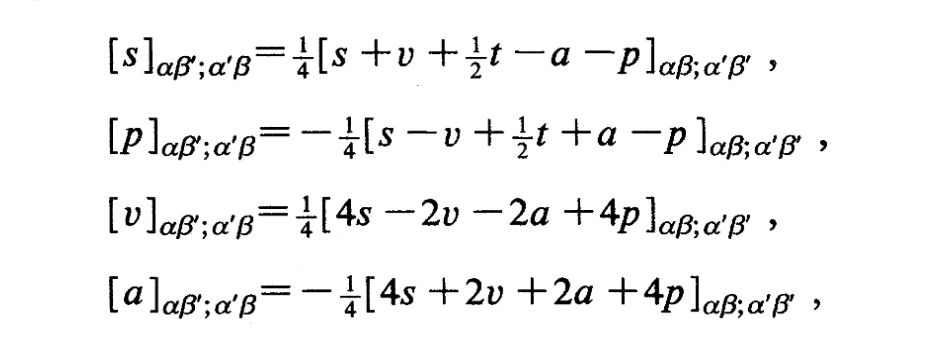 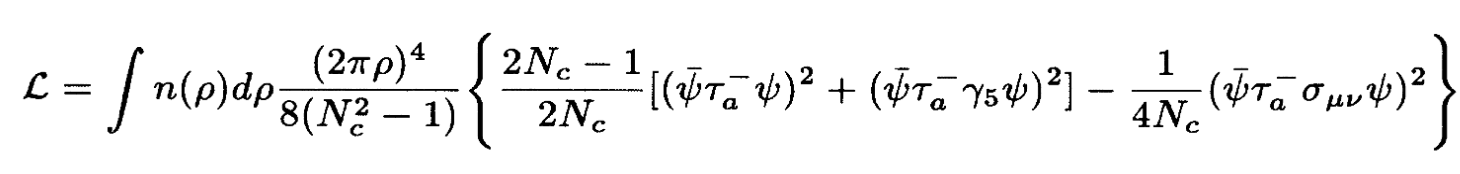 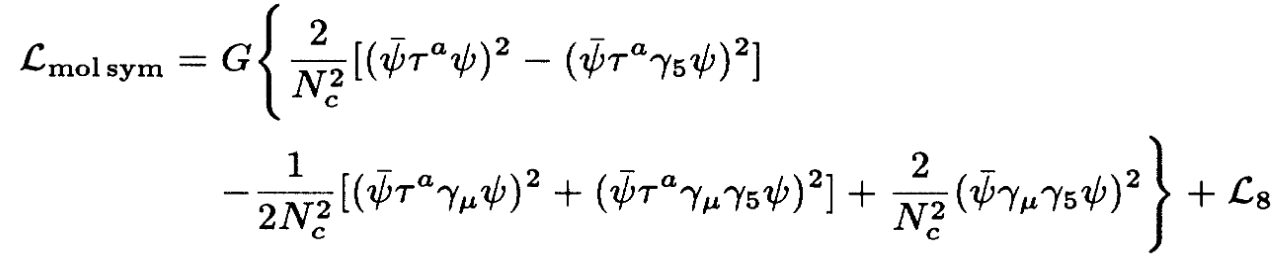 Phys.Rev.D 51 (1995) 1267-1281
Condensate in Mean field?
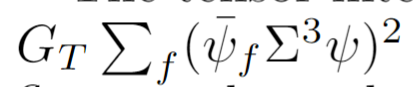 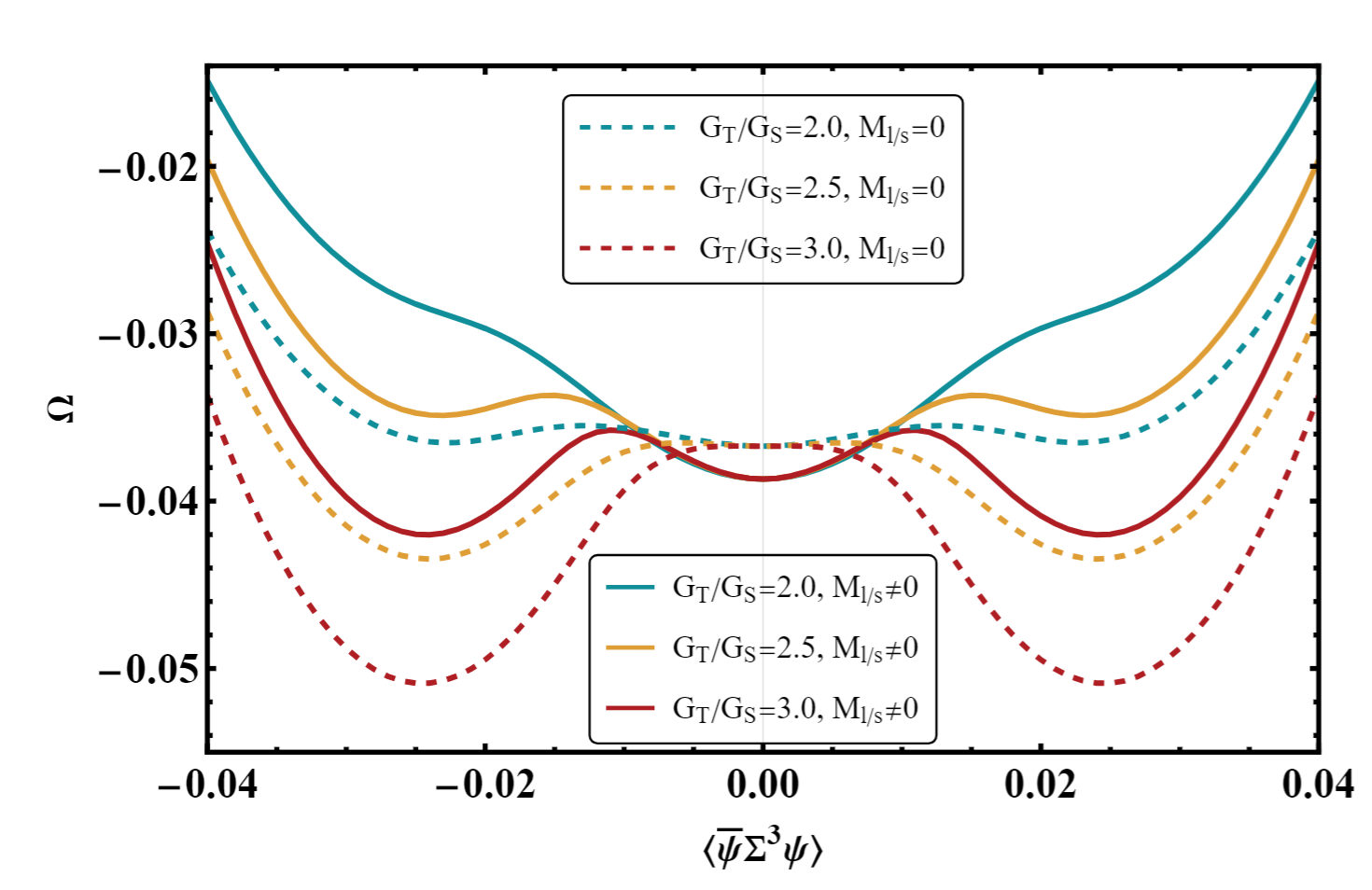 Lagrangian with scalar and tensor interaction:
Mean Field Approximation:
Gap equation:
No Mean Field Background!
No GLOBAL Background!
SP/MMP background lead to Spin Alignment;
Mean Field background is same sign globally.
The sign of background is of no matter;
Local background is enough!
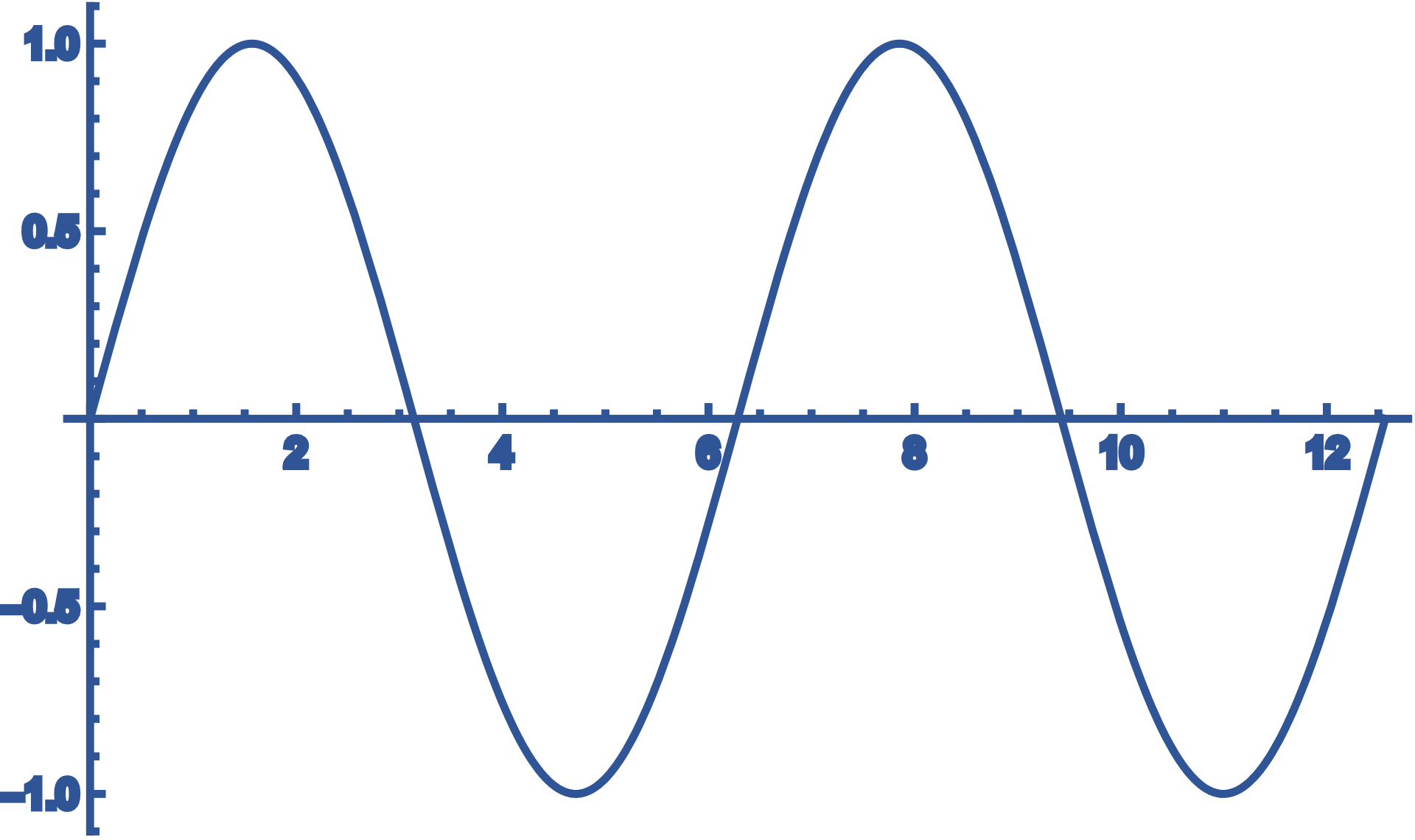 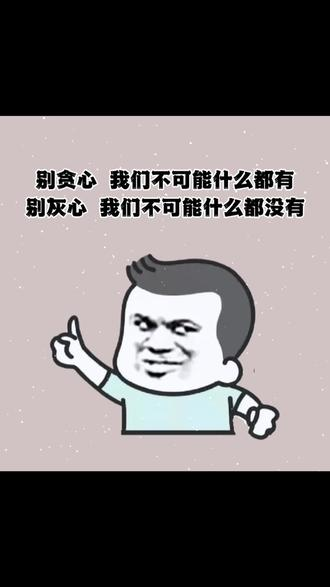 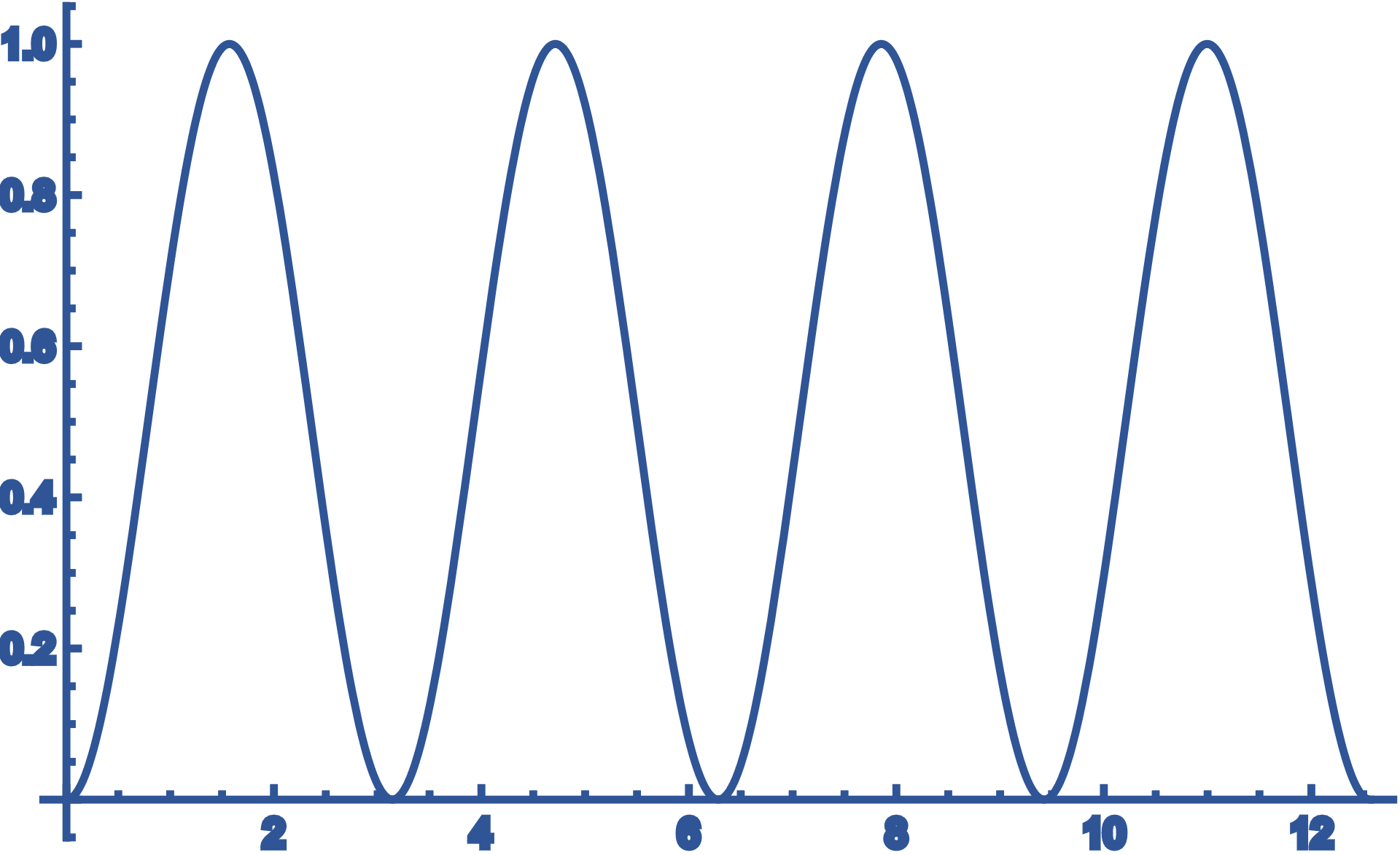 non-zero local background
Spin density fluctuation
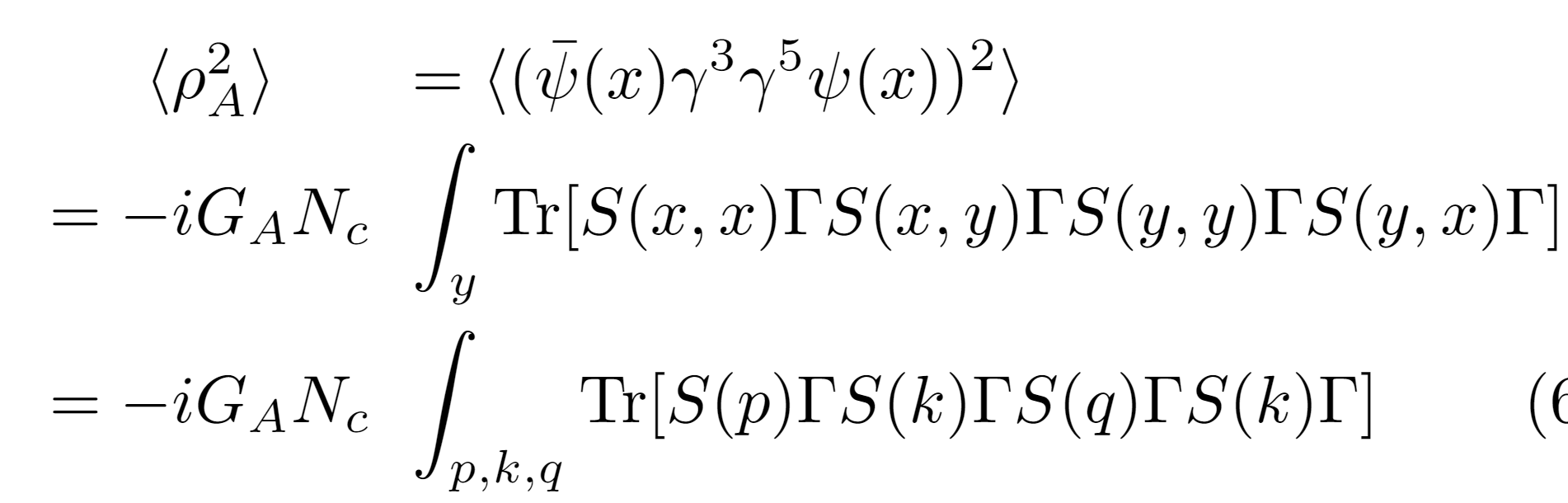 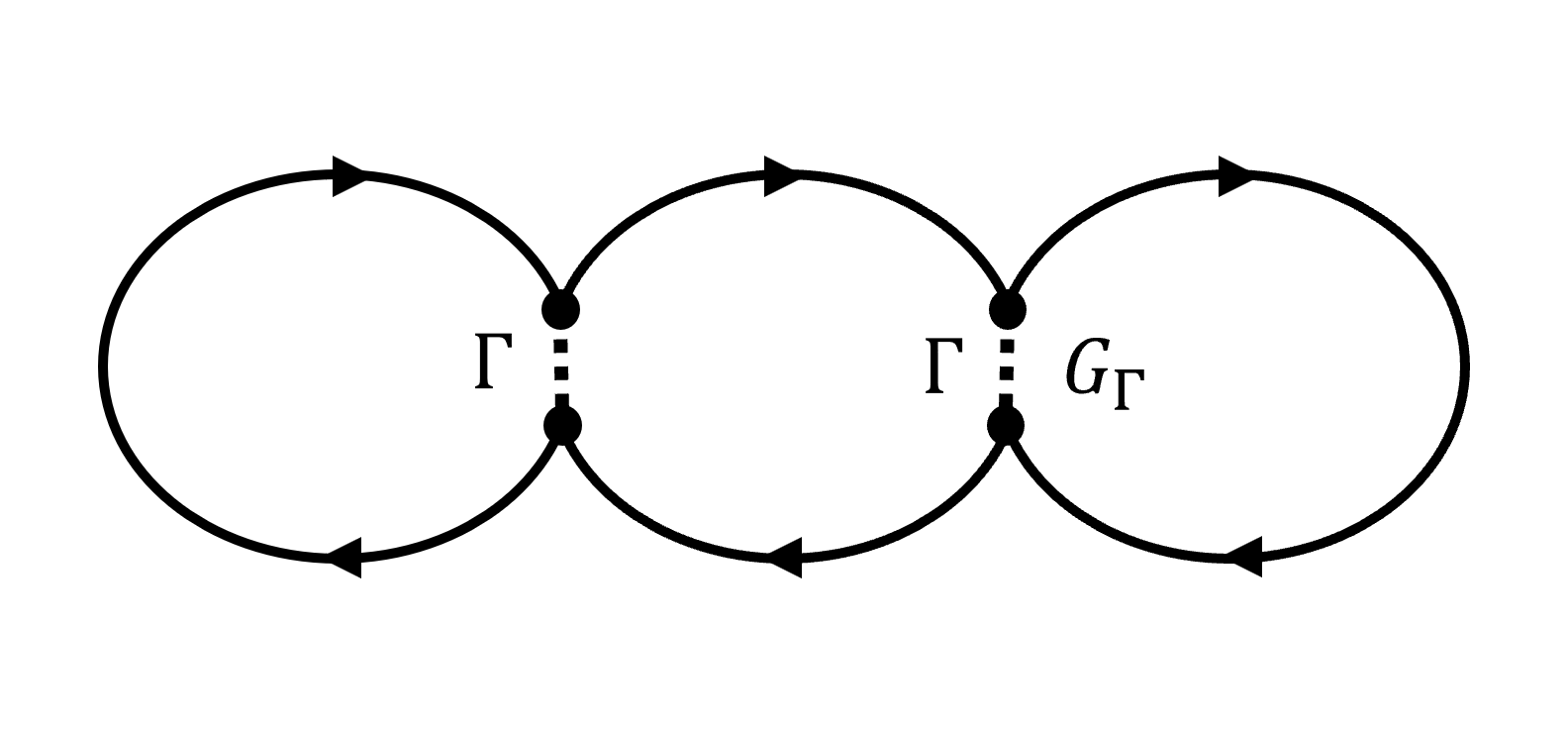 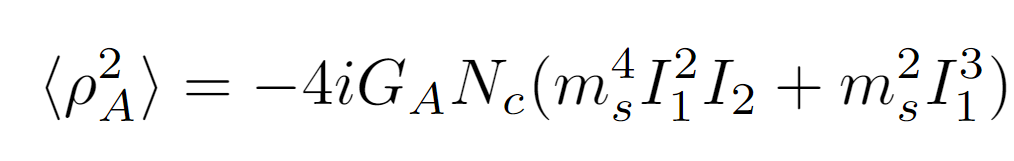 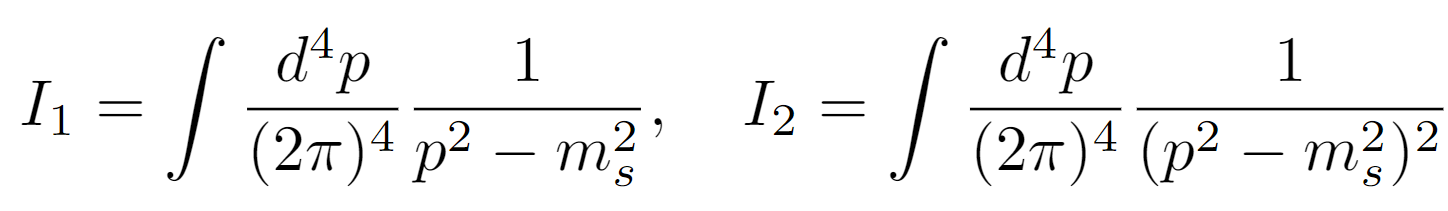 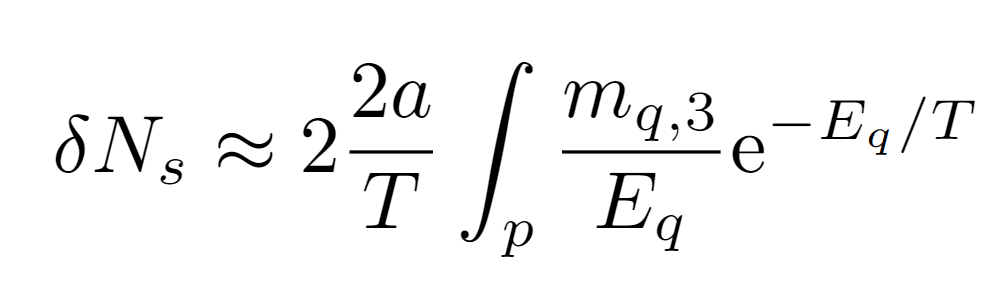 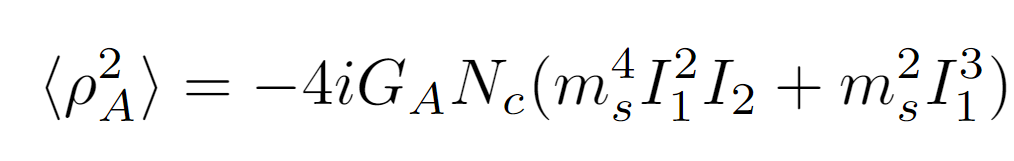 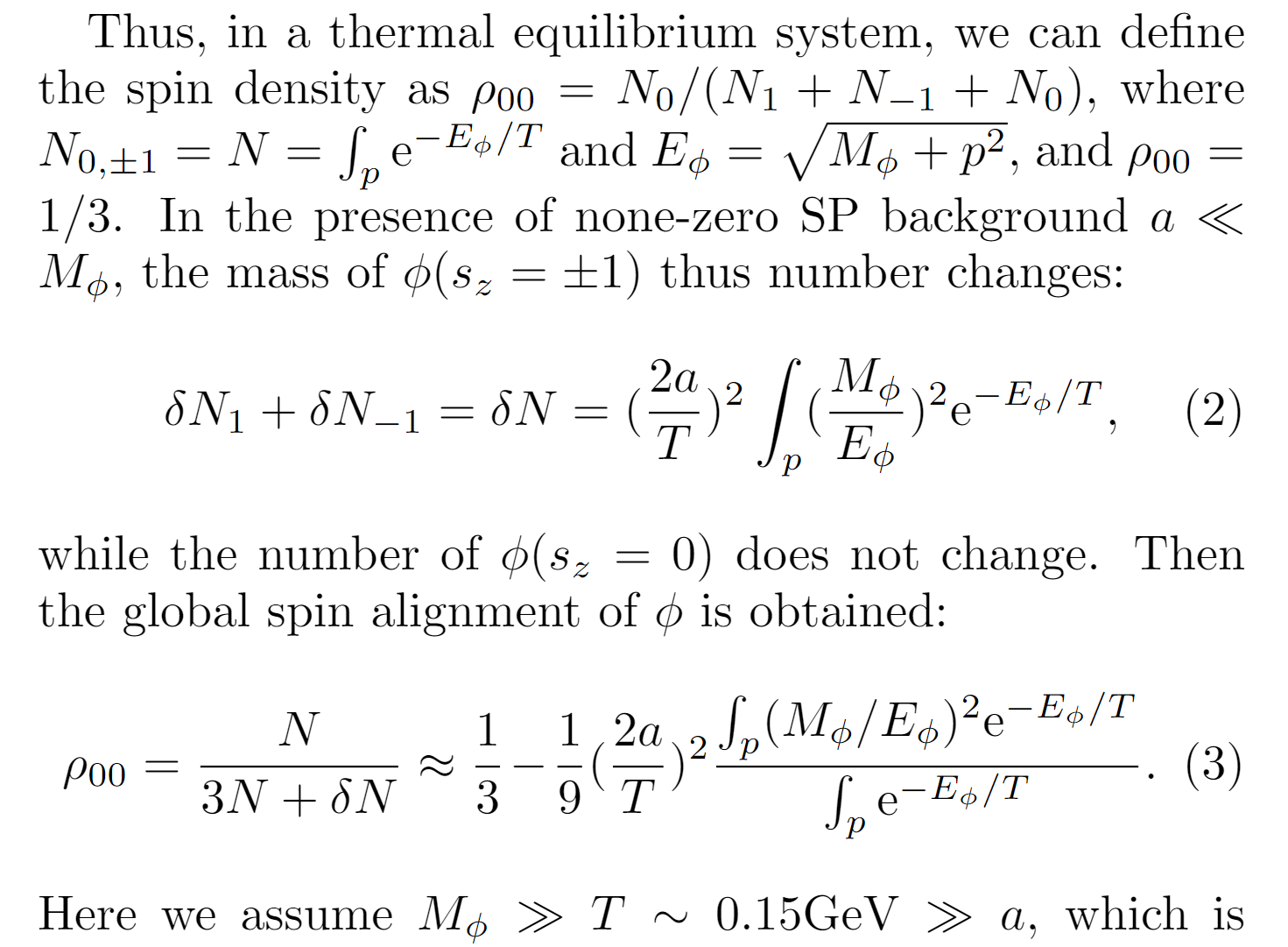 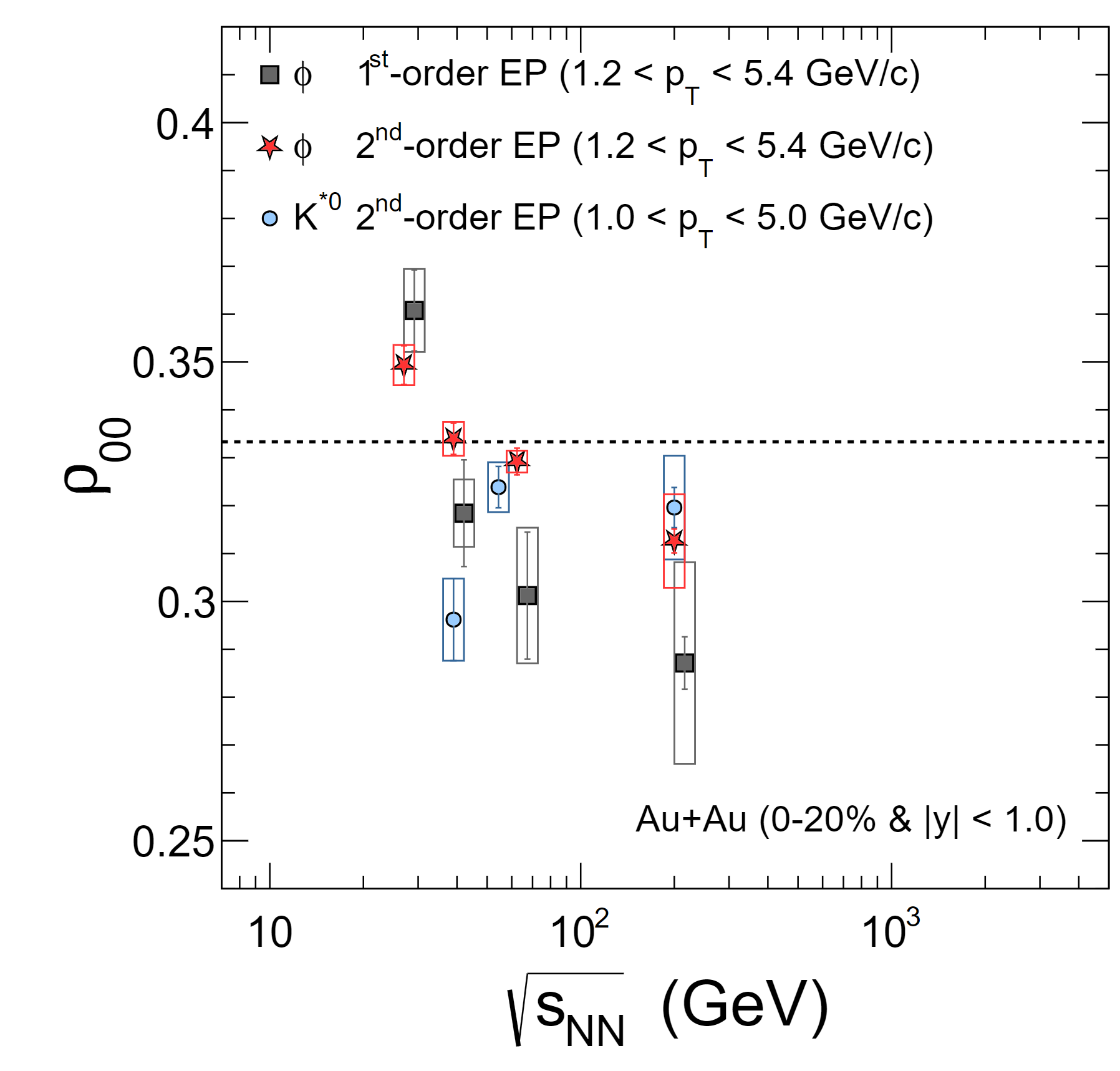 OGE  ×                Instanton √
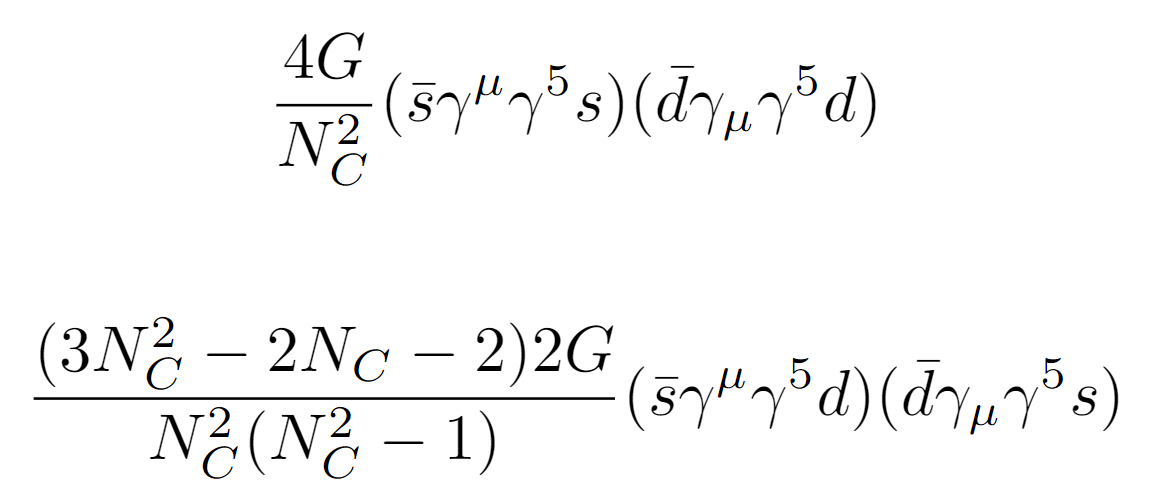 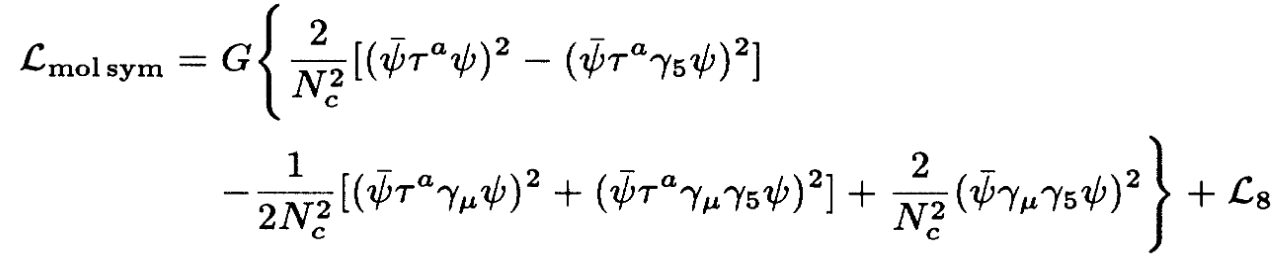 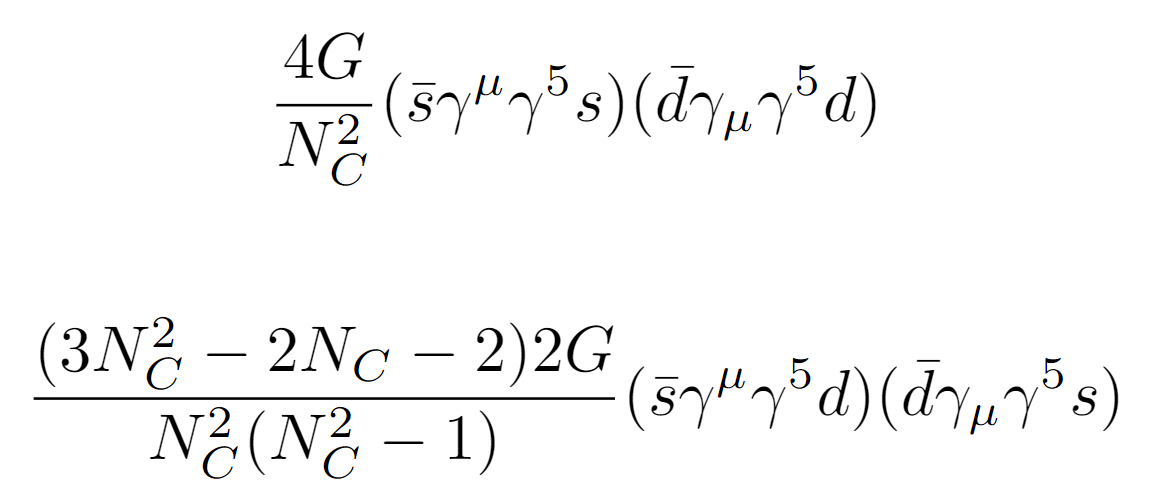 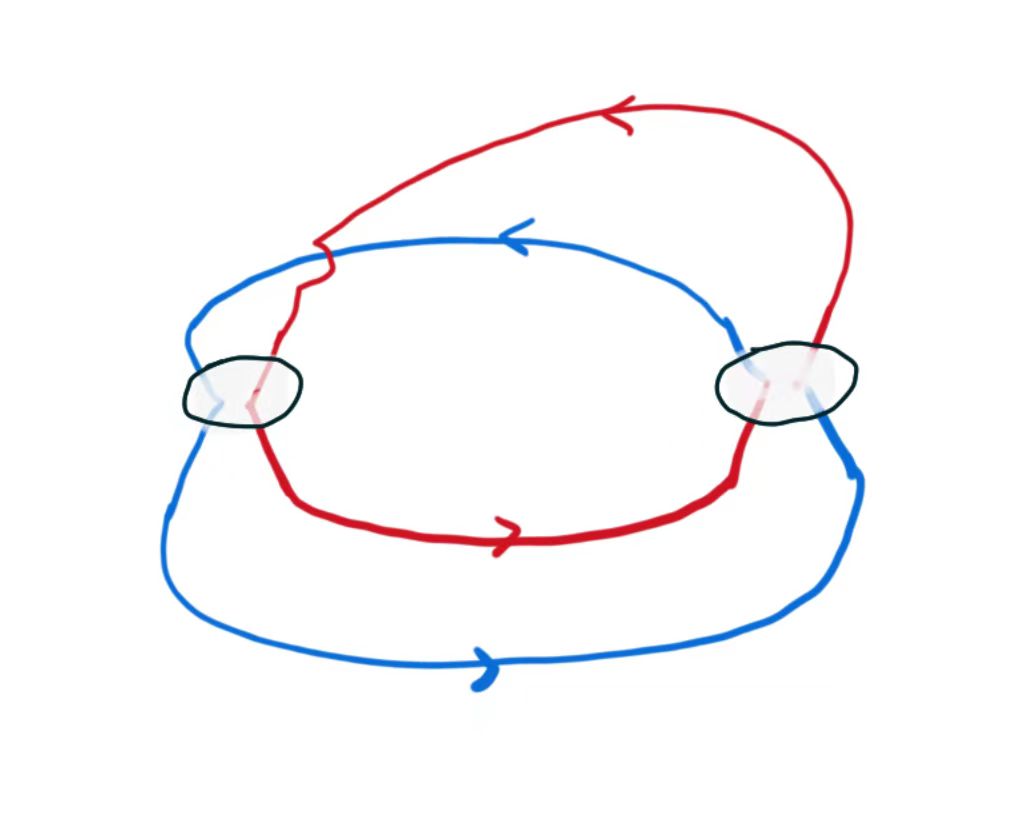 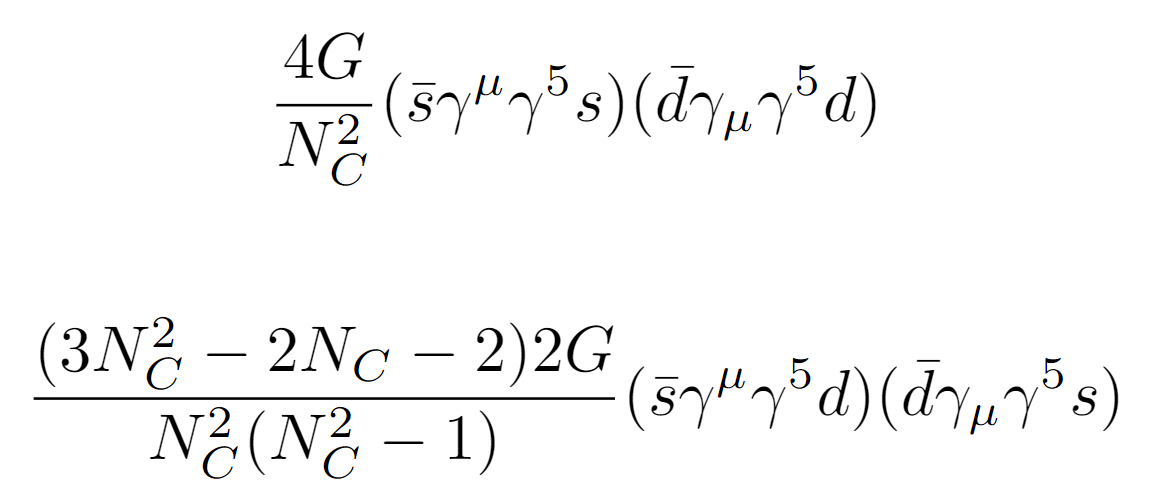 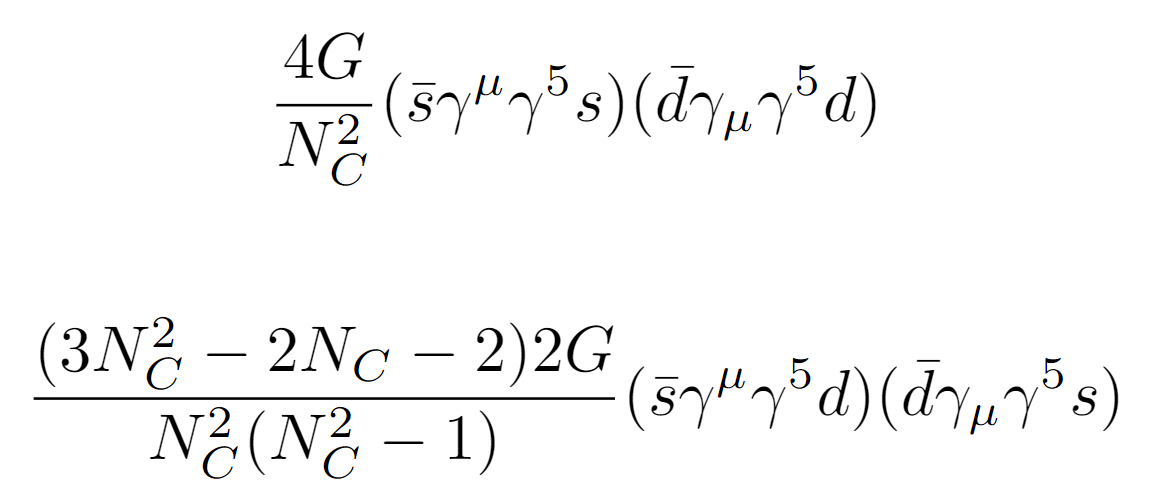 Correlation between spin density of s quark and d quark:
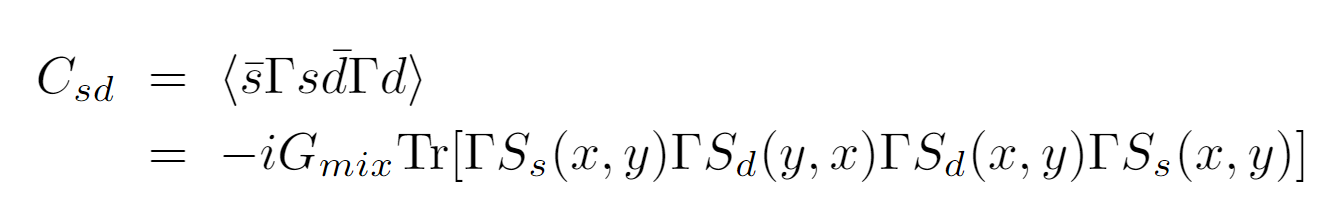 Not zero, obviously.

Sign is most important, which determines the direction of SP background of s and d quark.
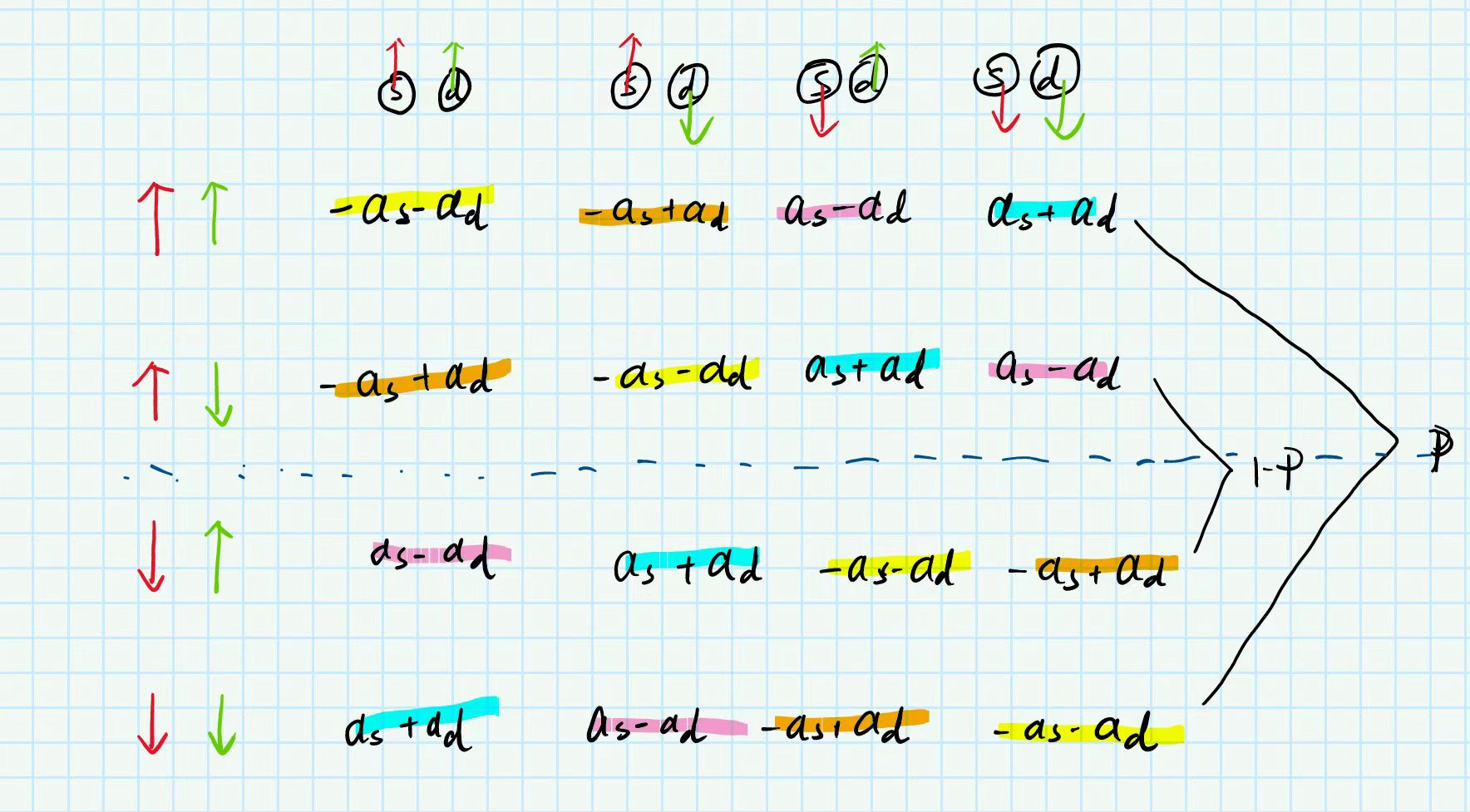 +
-
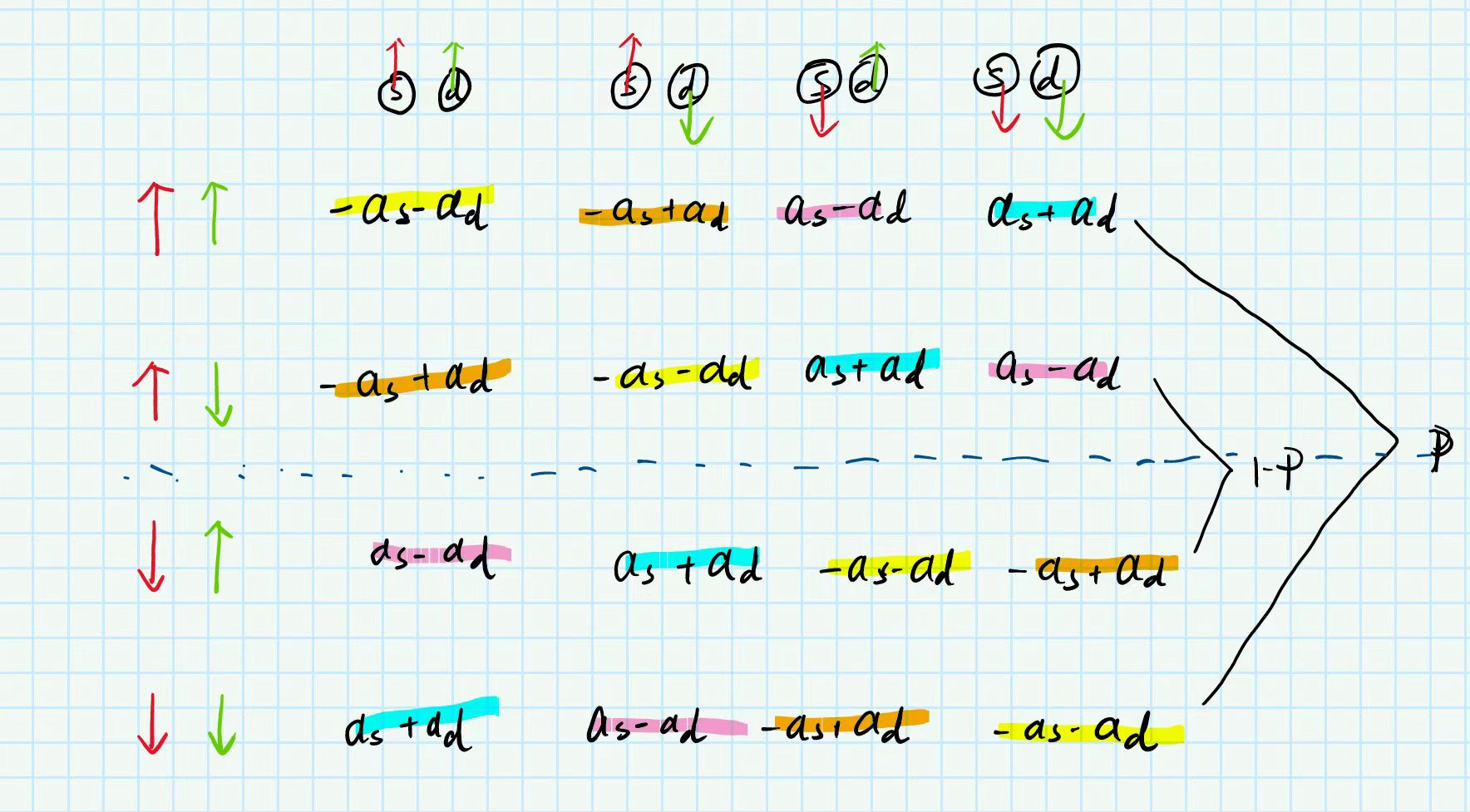 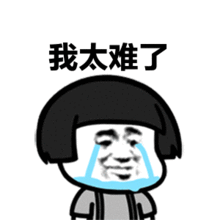 有点复杂，还没算明白
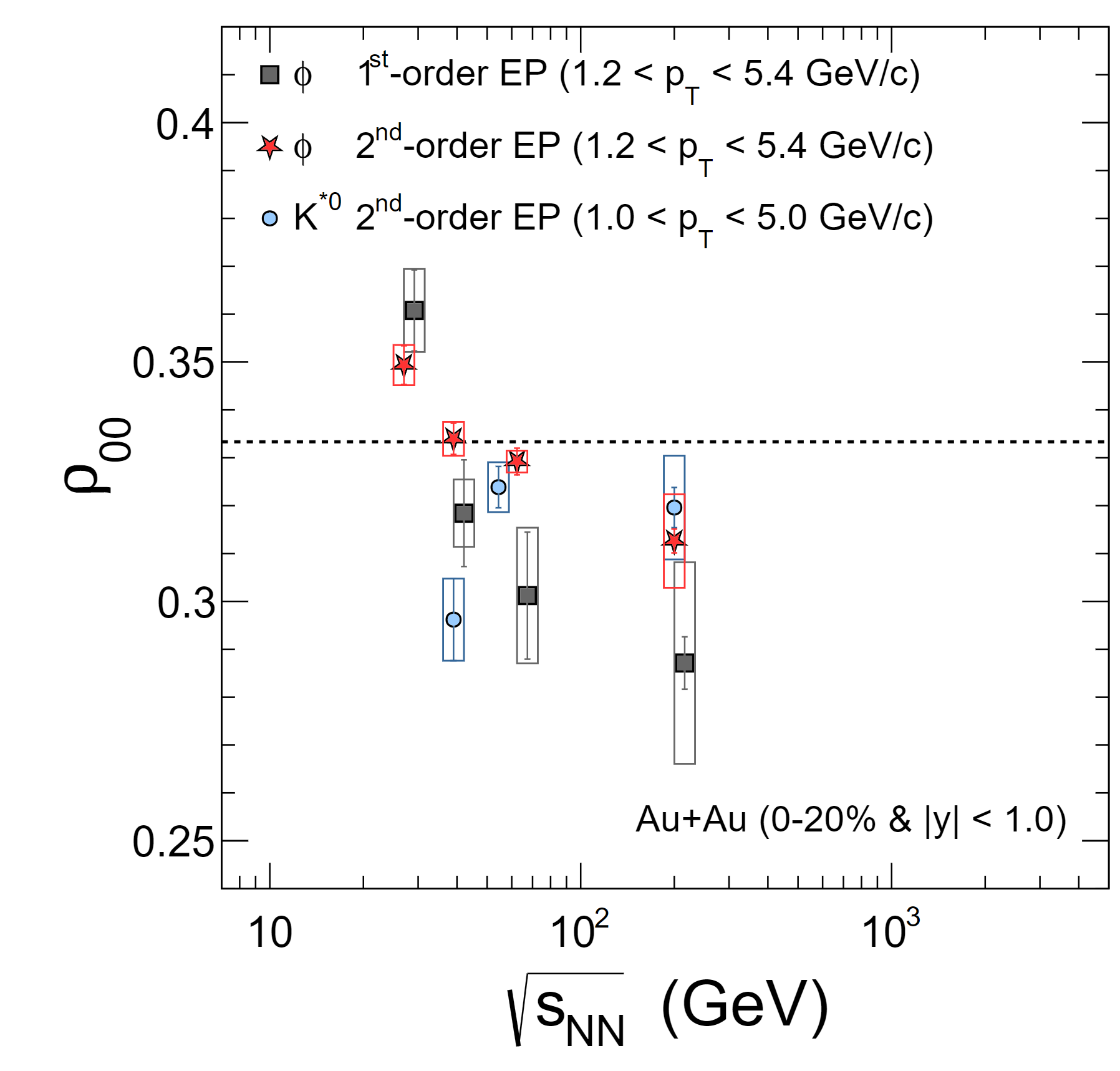 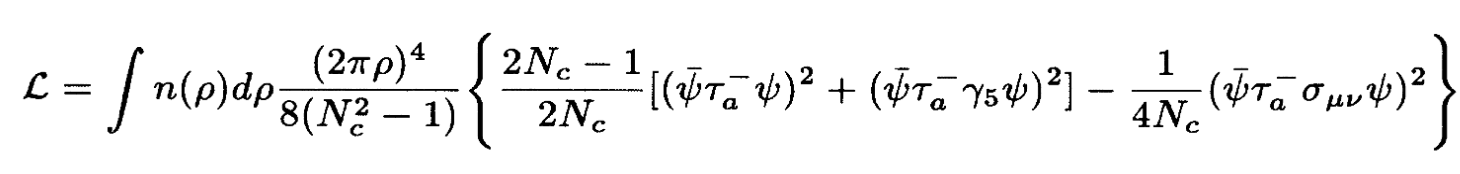 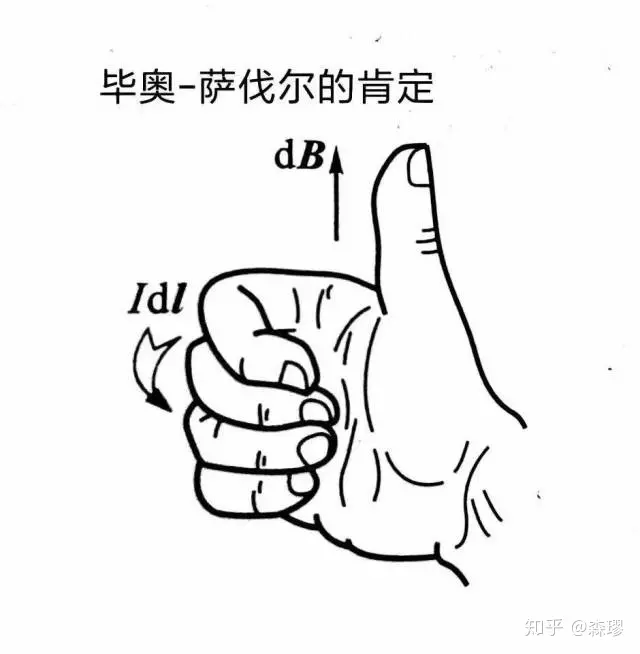 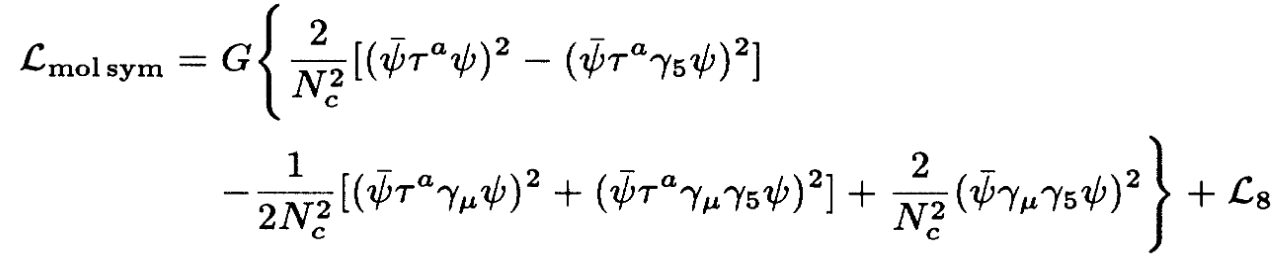 Thank you
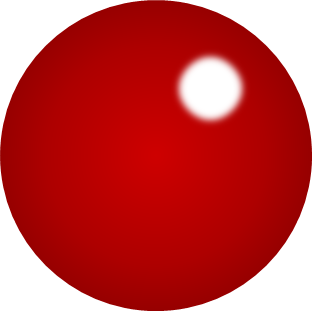 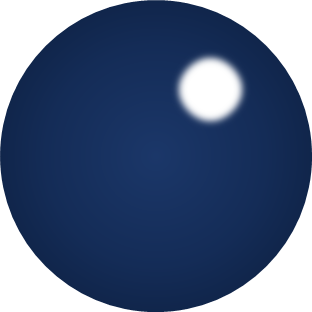 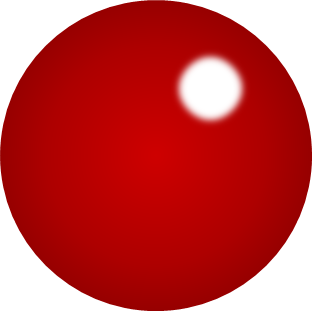 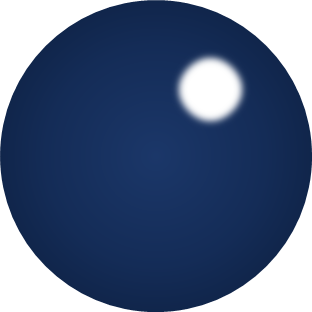 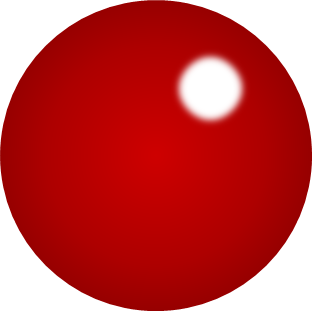 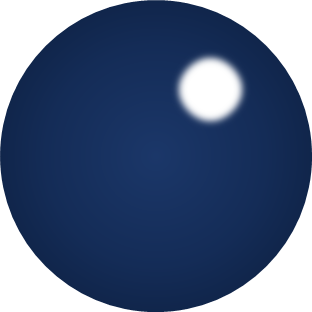 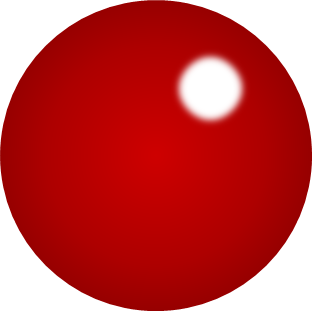 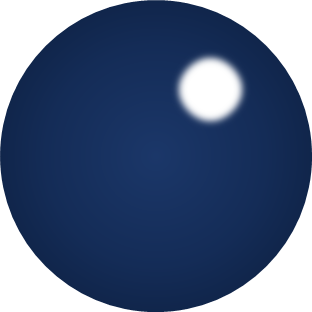